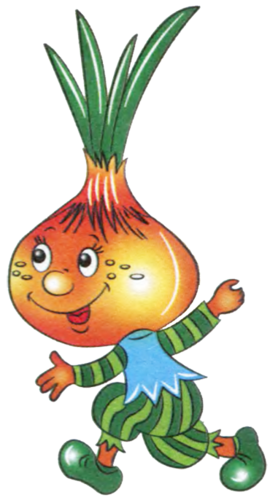 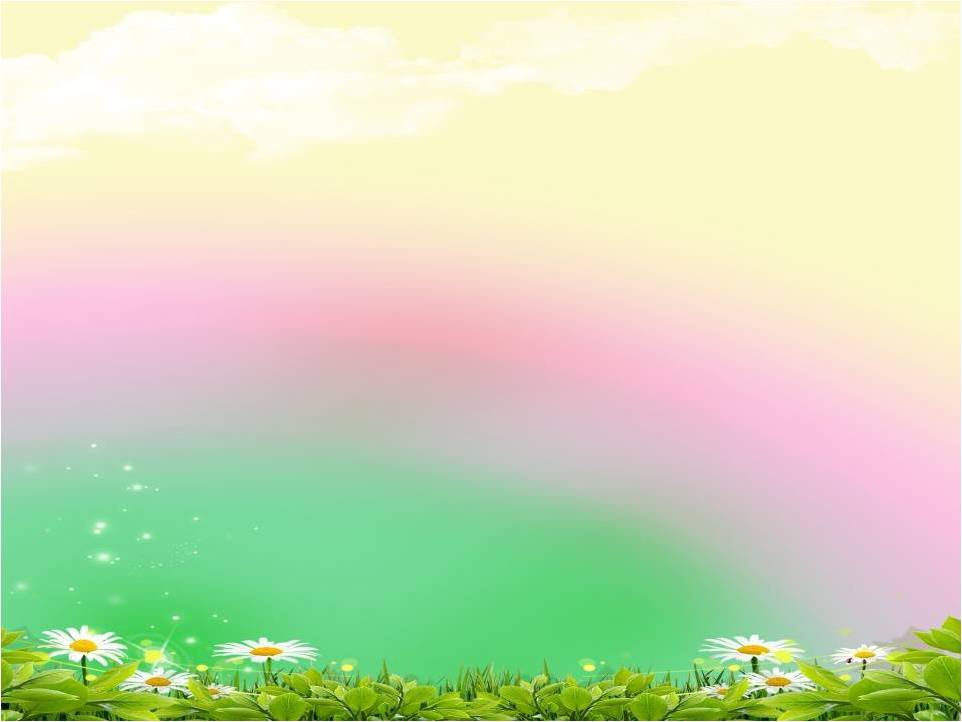 НОД « Посадка лука»
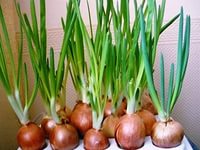 Подготовила: воспитатель МБДОУ «Зубово-Полянский детский сад №3 «Ручеек» 
комбинированного вида» Милушова Елена Фоминична
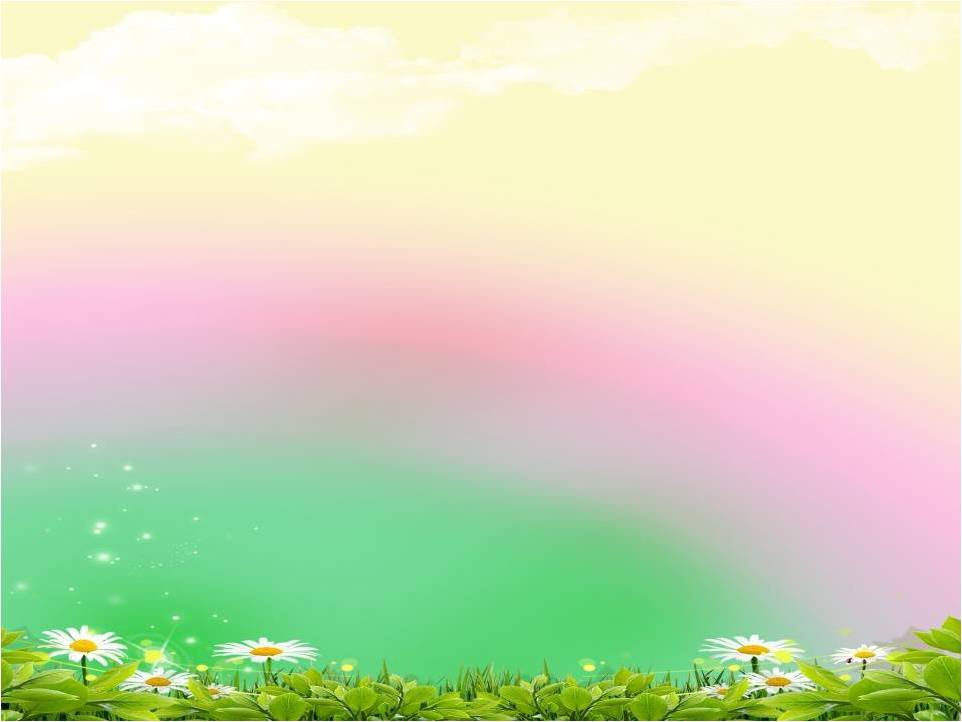 Цель:  
формировать практические знания о посадке лука в землю . 

Задачи:
Образовательные: формирование познавательно-исследовательских умений, формирование трудовых навыков.
Развивающие: активизировать словарный запас детей, развивать память, внимание, закреплять понятия один-много.
Воспитательные: воспитывать любовь к природе, умение работать в коллективе.

Приоритетная образовательная область: познание.

Интеграция образовательных областей: 
речевое развитие, социально-коммуникативное развитие, физическое развитие.

Виды деятельности: 
коммуникативная, познавательно-исследовательская, двигательная.

Оборудование: 
Игрушка - медведь, короб,  емкости  с землёй на каждого ребенка,   луковицы,  влажные салфетки,  лейка.
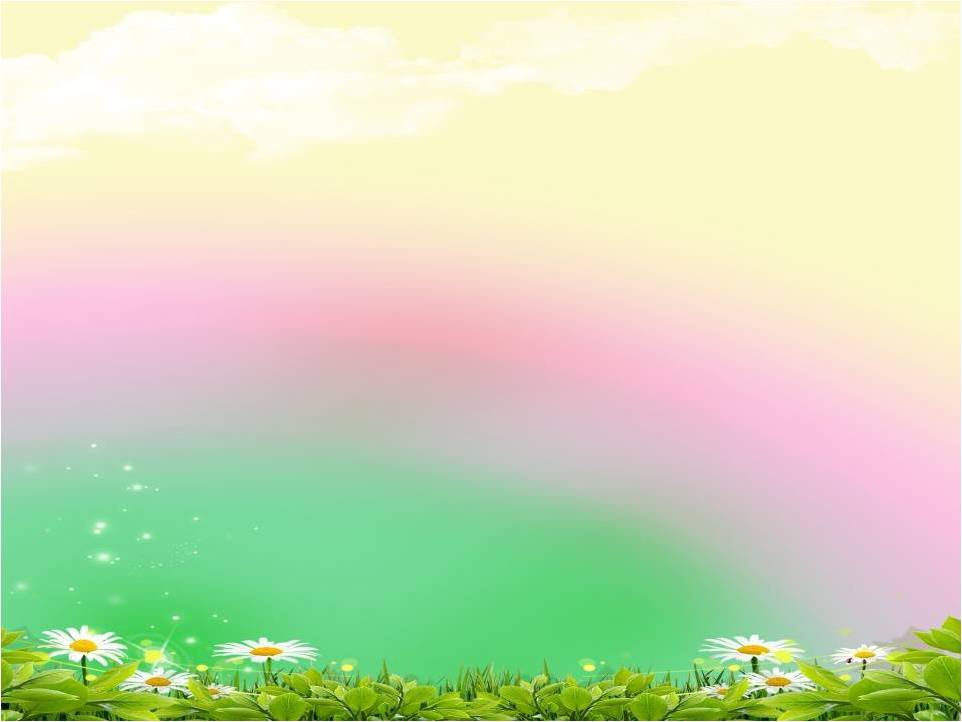 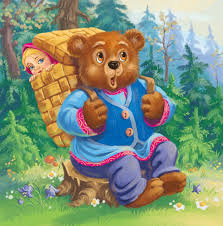 Сюрпризный момент
- Ребята, к нам кто-то стучится? Давайте посмотрим, кто это?
(воспитатель  открывает дверь и заносит игрушечного медведя с коробом за спиной)
- Посмотрите дети, к нам в гости пришел мишка, давайте поздороваемся с ним. Мишка нам что-то принес в коробе?
Вы хотите узнать, что лежит в коробе у мишки? Кто хочет узнать, подойдите ко мне.
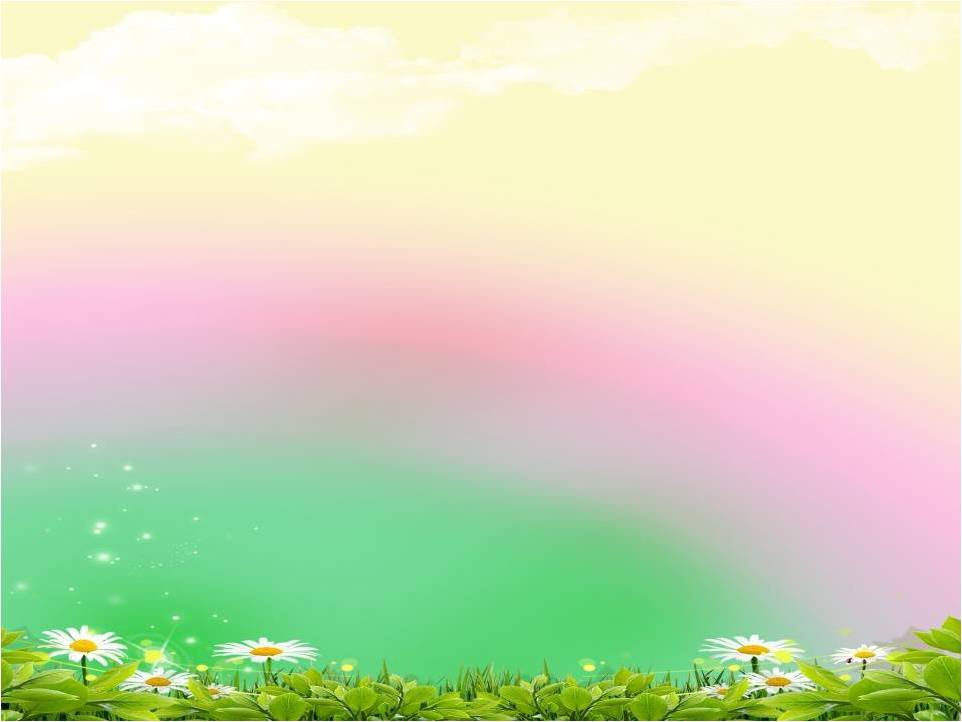 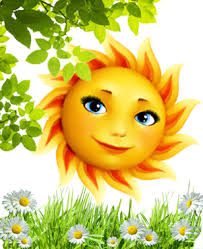 Загадка:
«Сидит дед, во сто шуб одет 
Кто его раздевает,  тот слезы проливает» 
(лук).
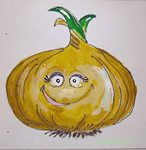 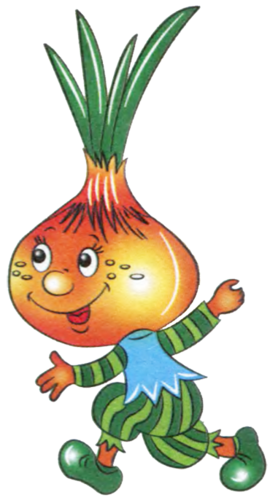 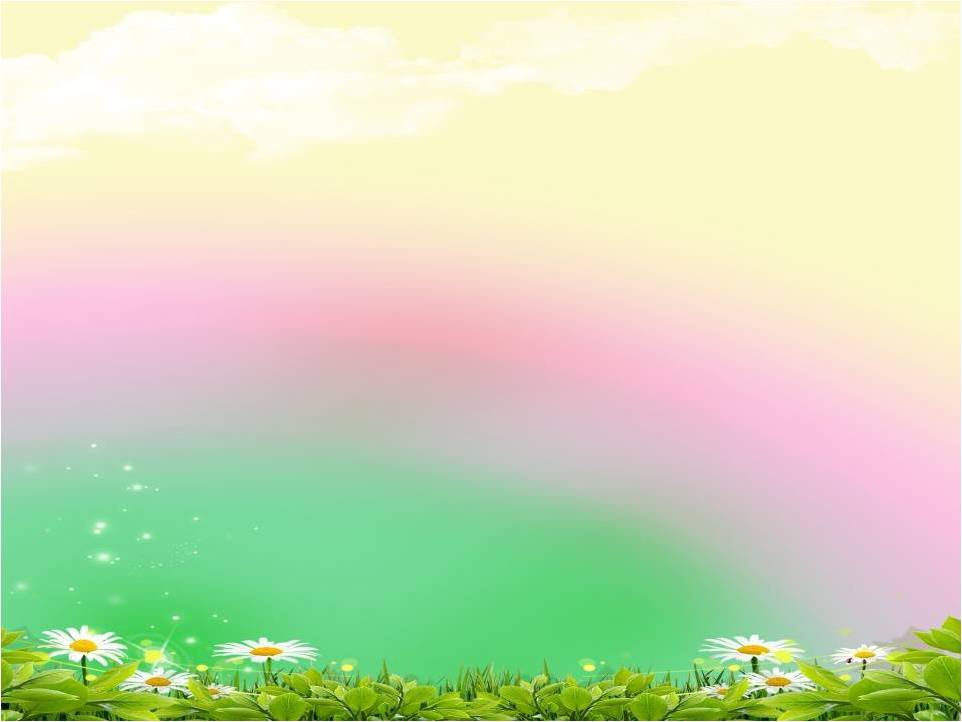 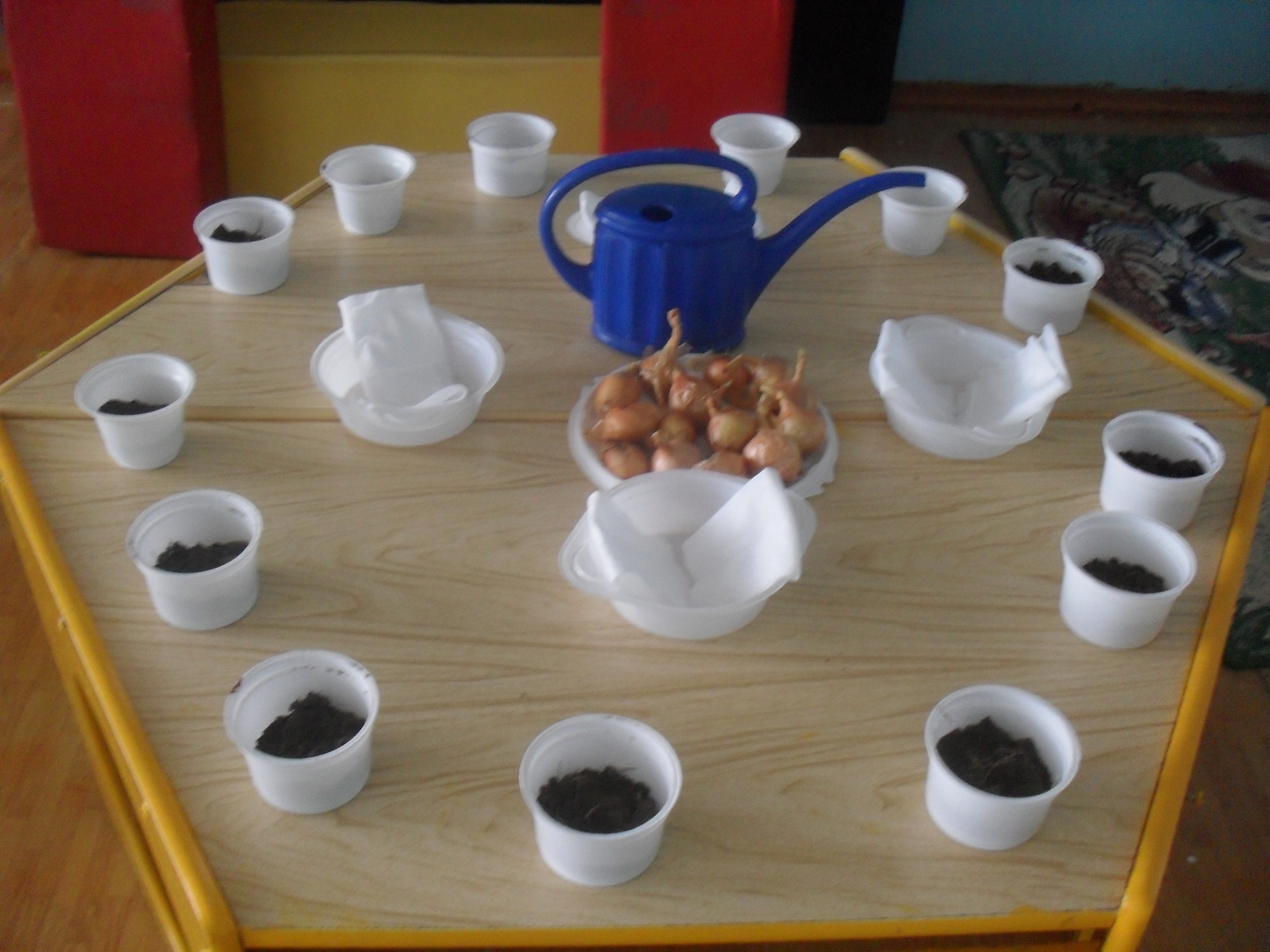 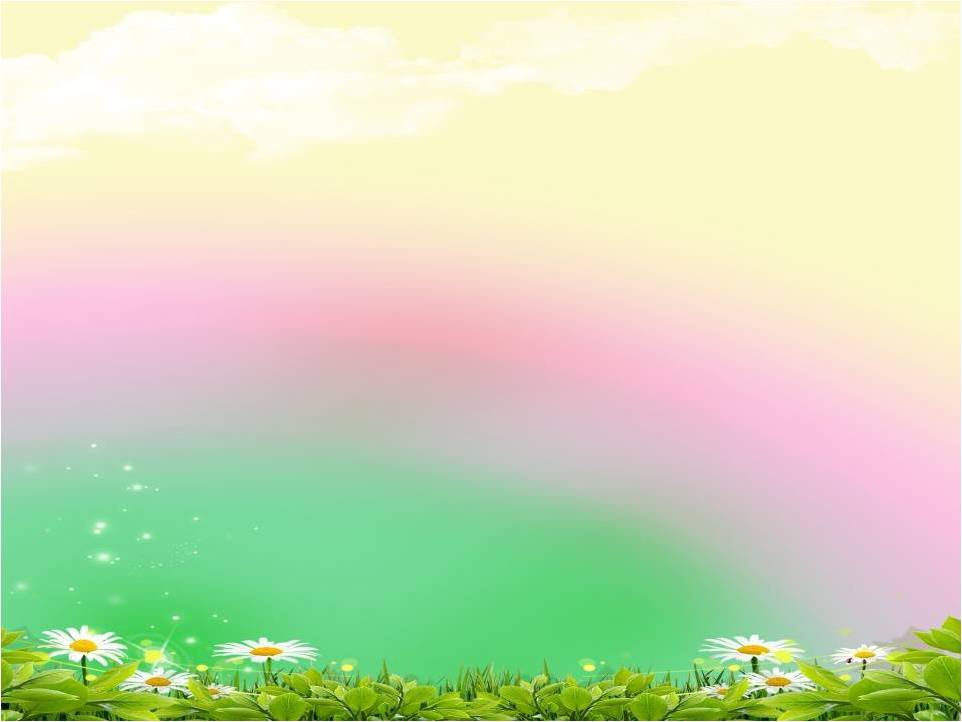 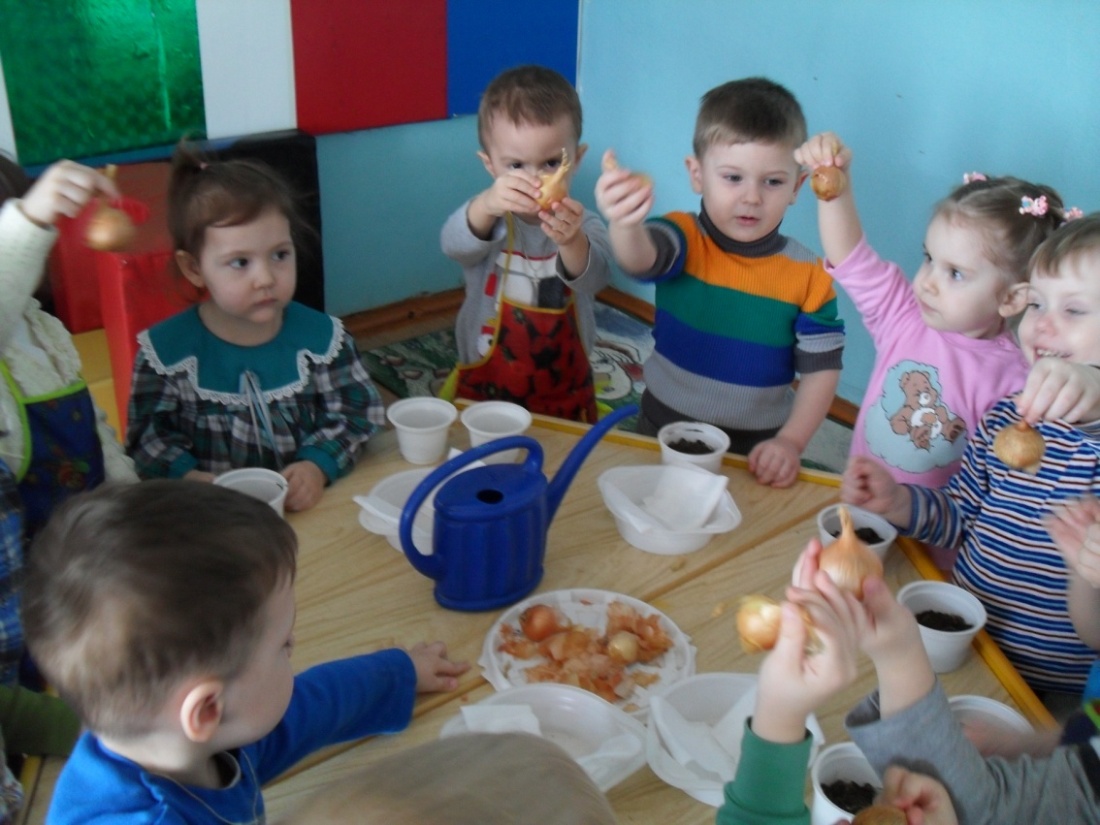 Рассматривание лука
-Скажите, какого цвета лук?
- Какой он формы? Покажите, какой он круглый.
- Потрогайте его пальцами и скажите: лук твердый или мягкий?
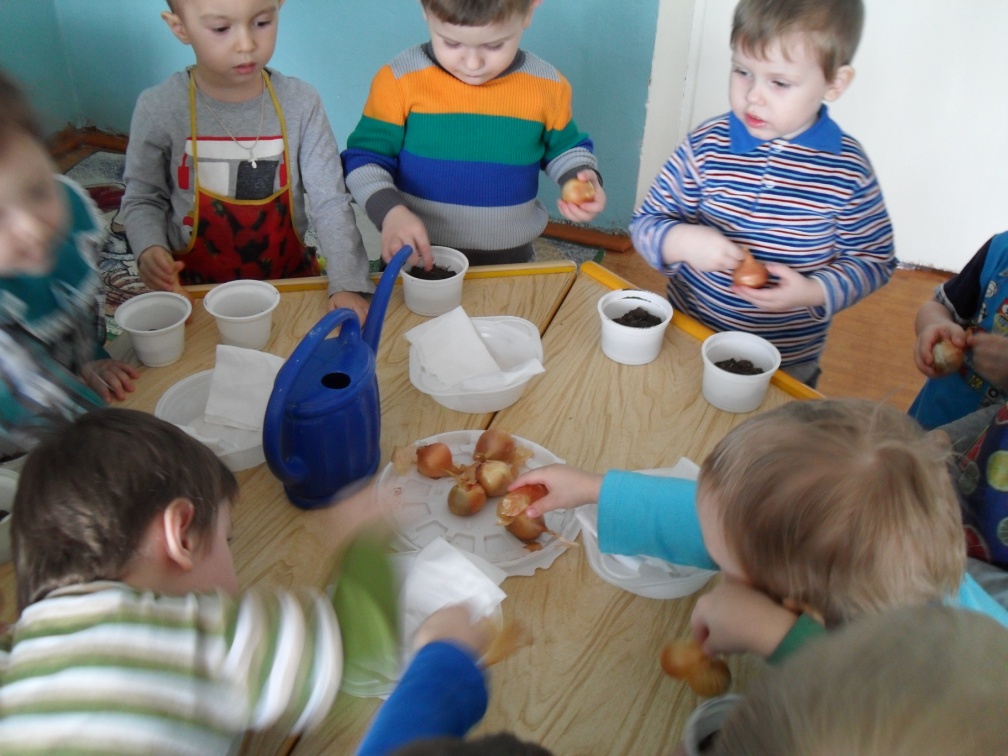 -  Дети, посмотрите внимательно на свои баночки с землей и скажите, какого цвета земля?. 
-Правильно, земля черного цвета.
  Давайте еще раз внимательно посмотрим на луковицу.
- У лука есть верх (показываю его), вот отсюда растет зеленый лук.
- А вот низ у луковицы – донце (показываю)
- Давайте скажем все вместе – донце.
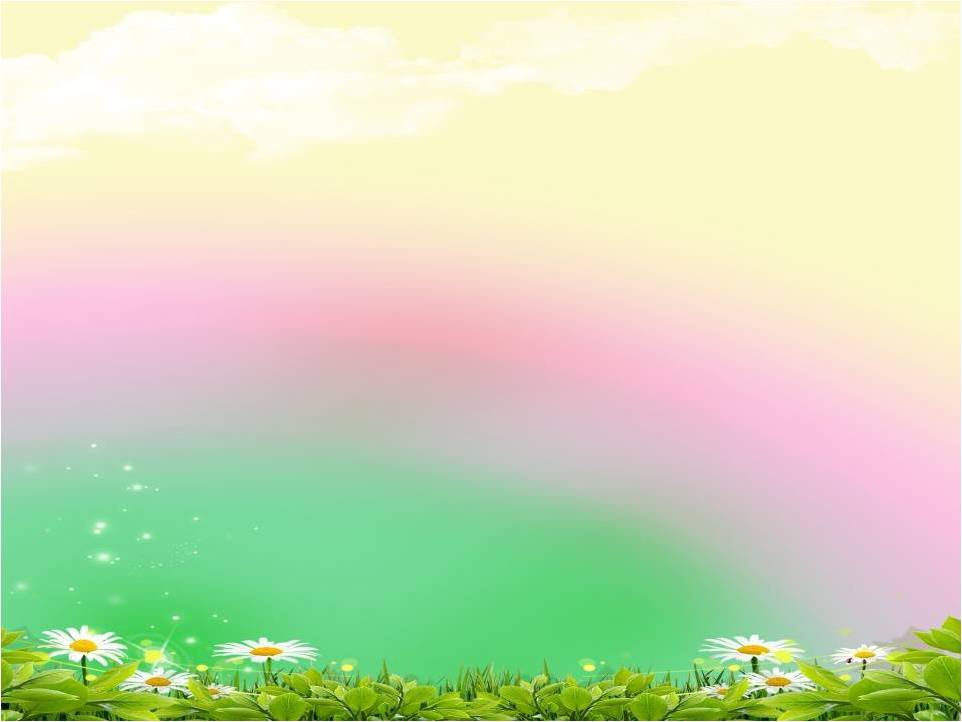 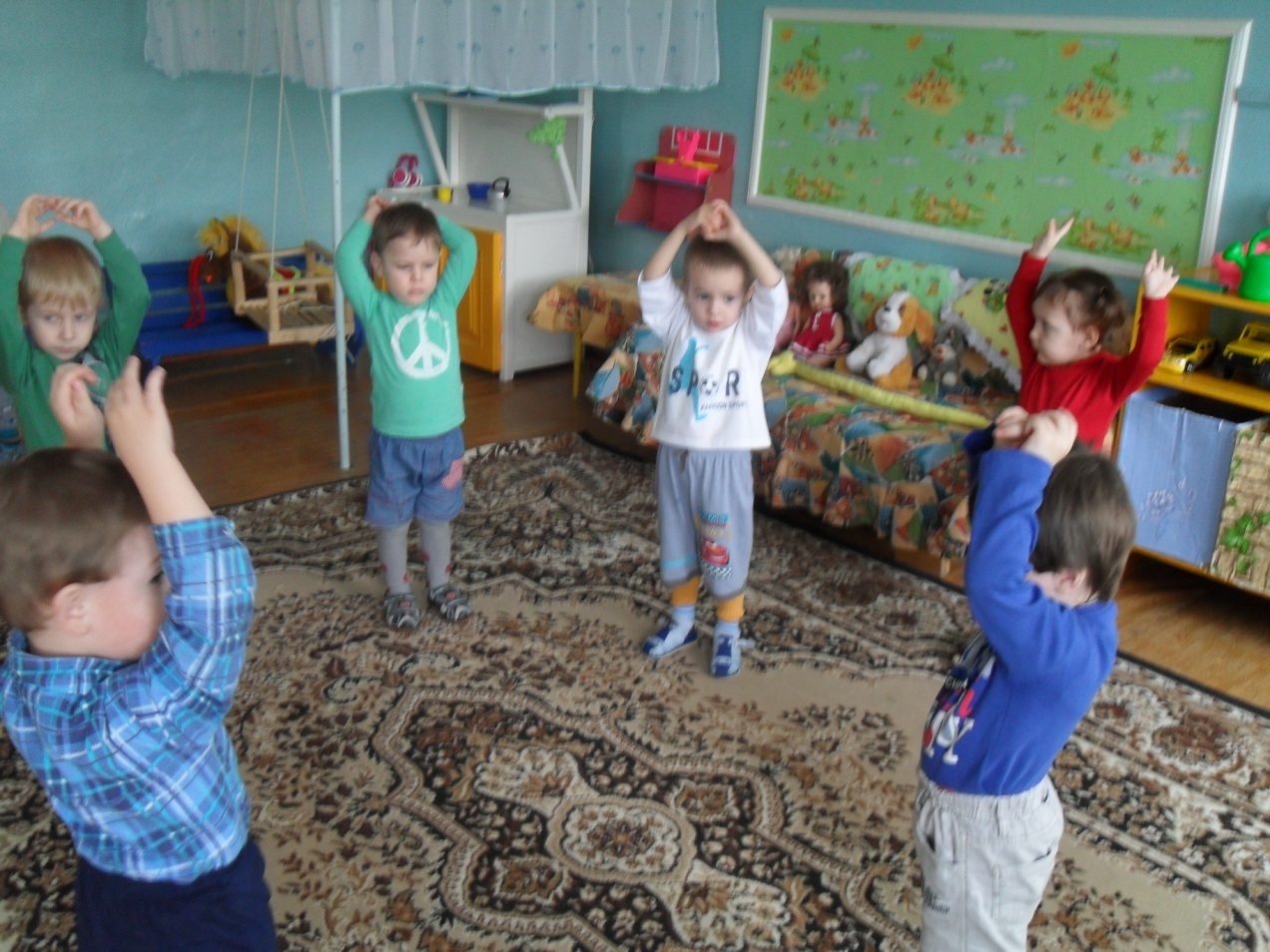 -Вы сейчас станете маленькими луковицами, встаньте в круг. А  я буду сажать лук. (воспитатель подходит к каждому ребенку, ребенок присаживается)
Игра «Расти, расти, лучок»
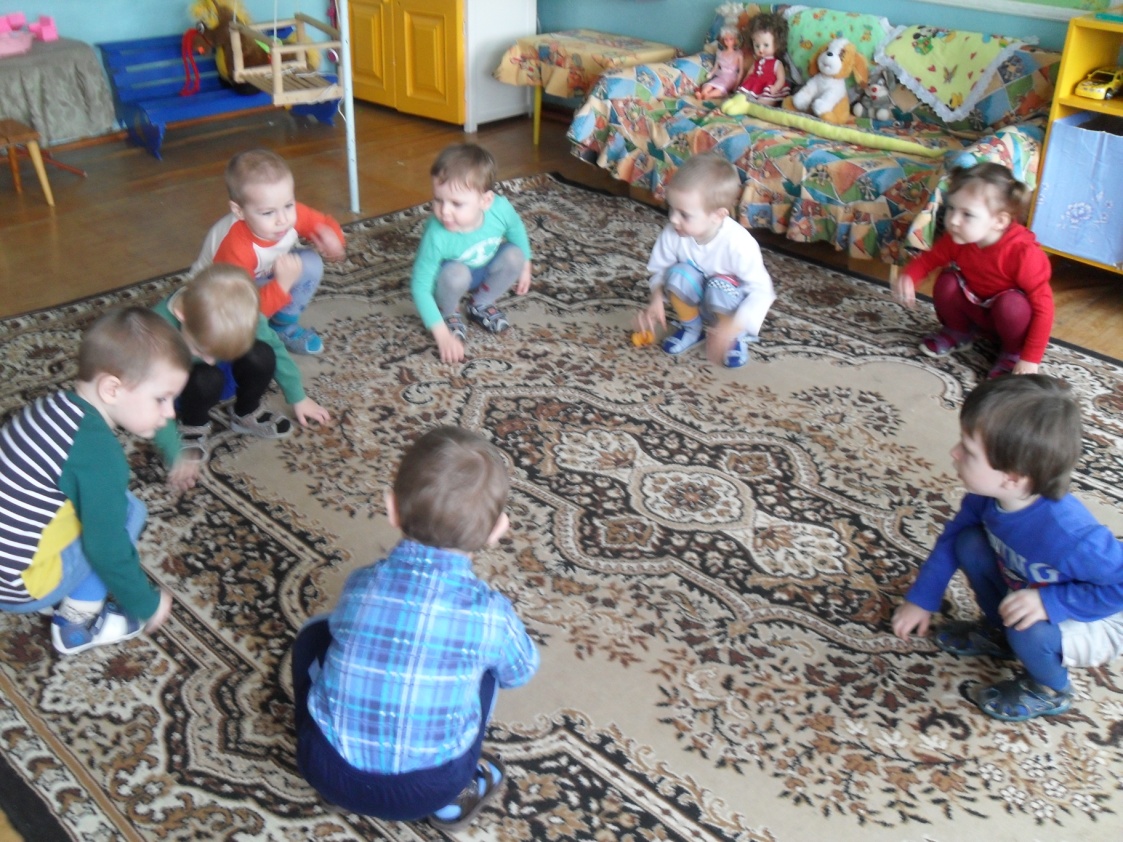 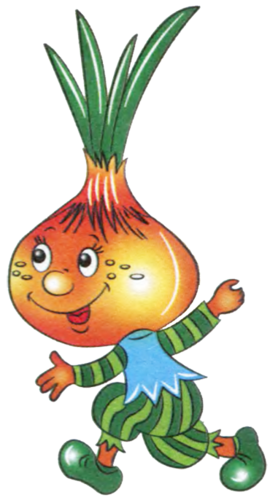 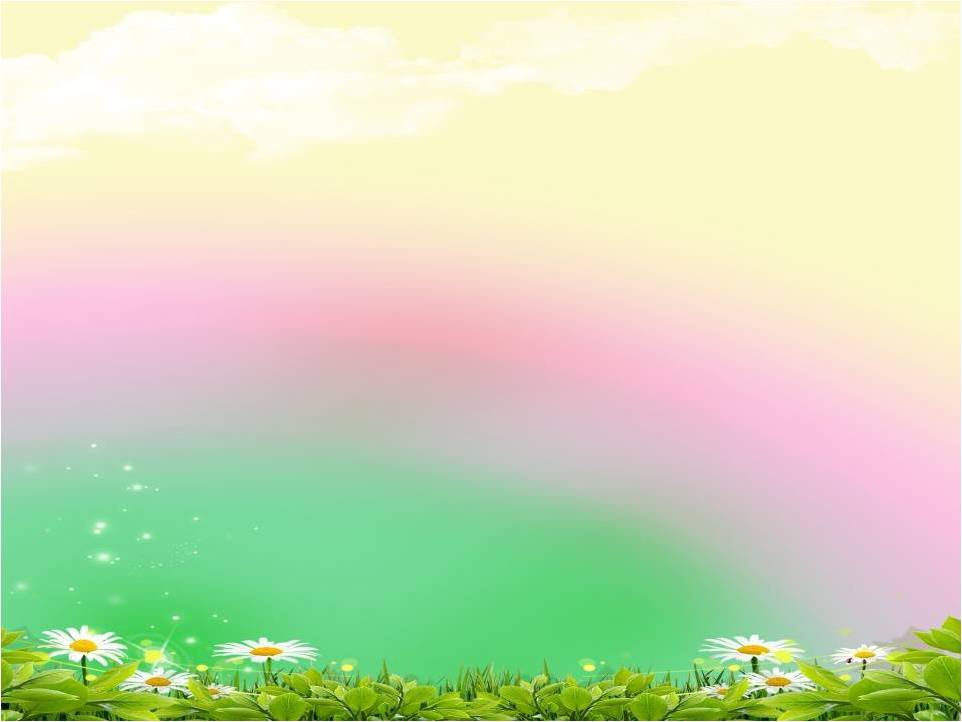 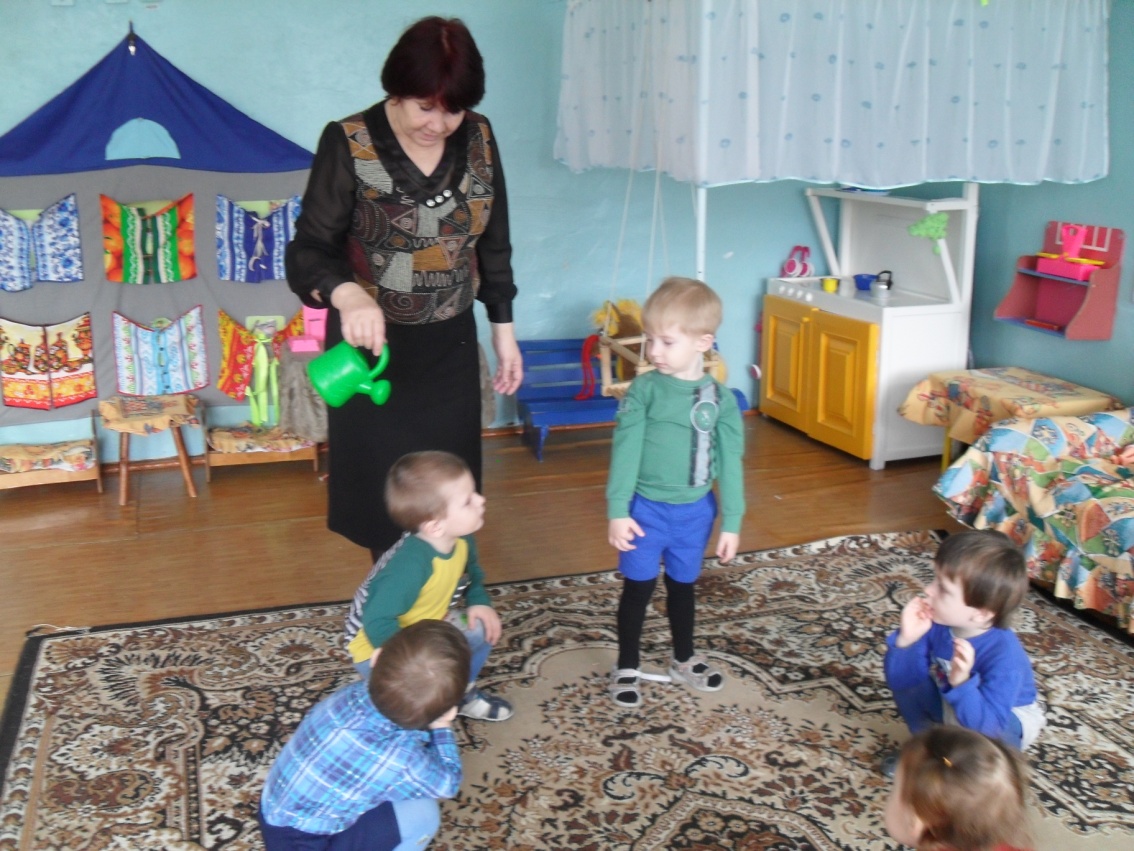 -Теперь я беру лейку и поливаю водой. Вот лук растет и растет. (дети поднимаются – «лук растет») Зеленый лук становится большим – большим. Вот и вырос наш зеленый лук.
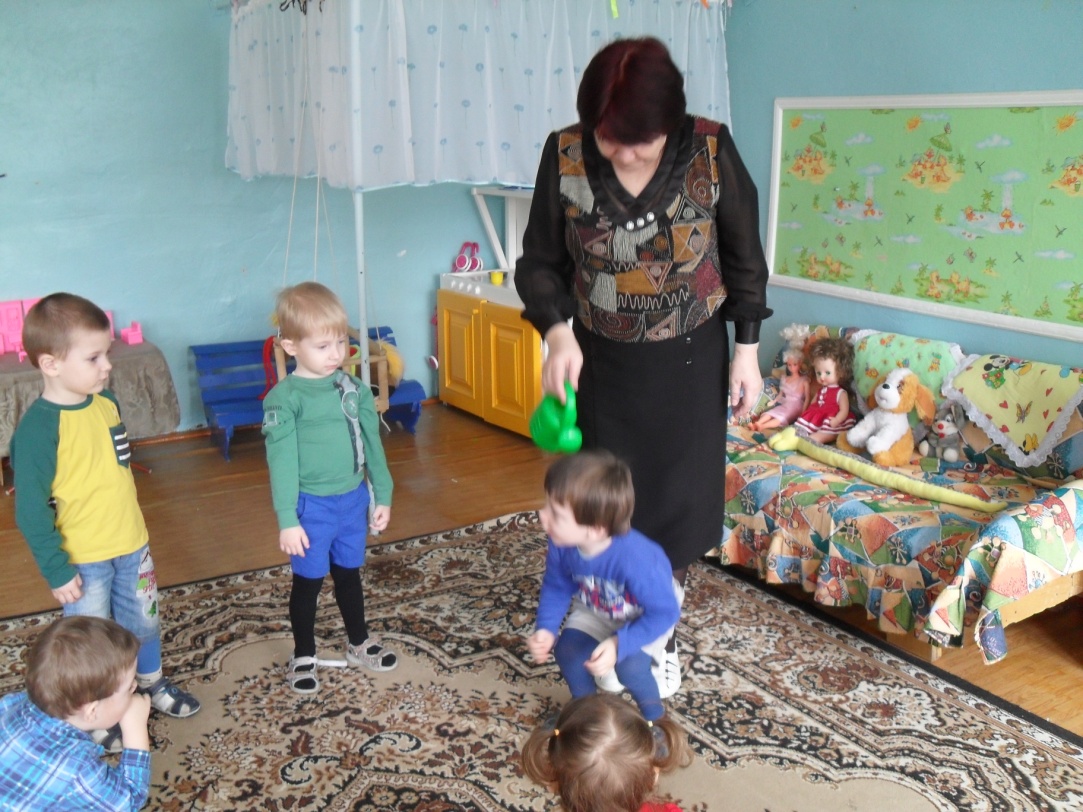 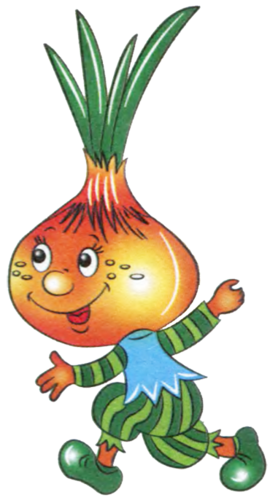 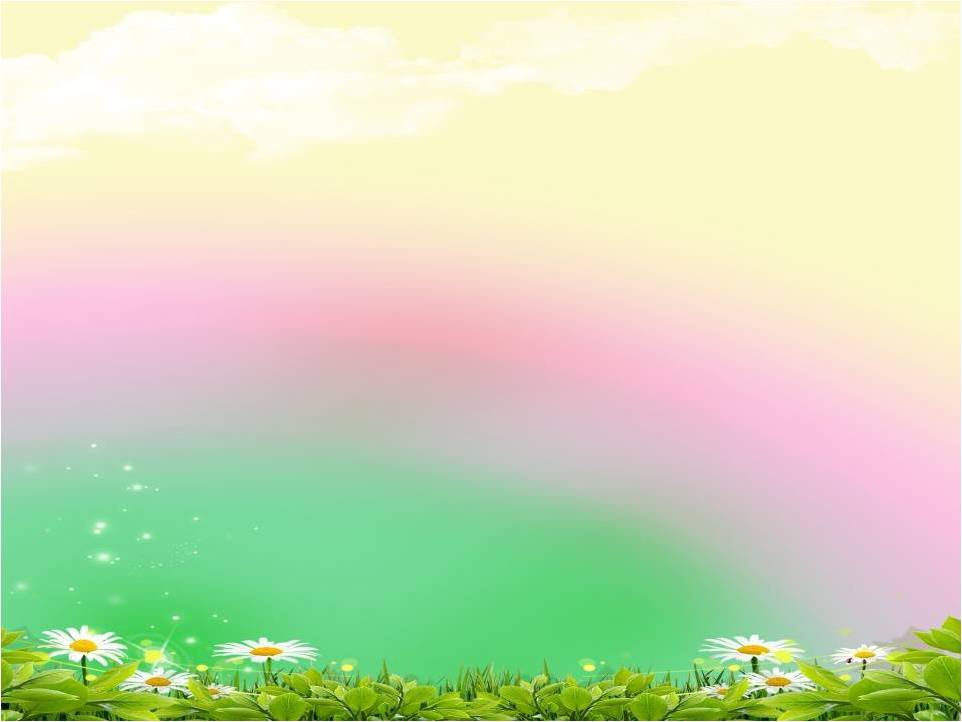 Луковица золотая,
Круглая, литая.
Есть у нее один секрет –
Нас она спасет от бед:
Может вылечить недуг
Вкусный и душистый лук!
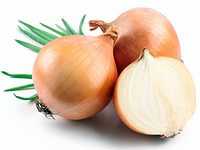 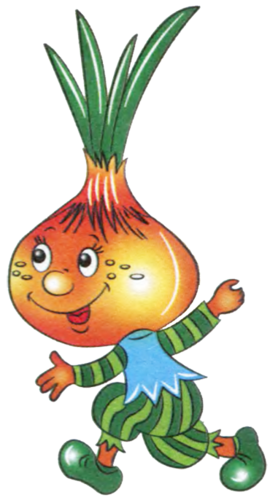 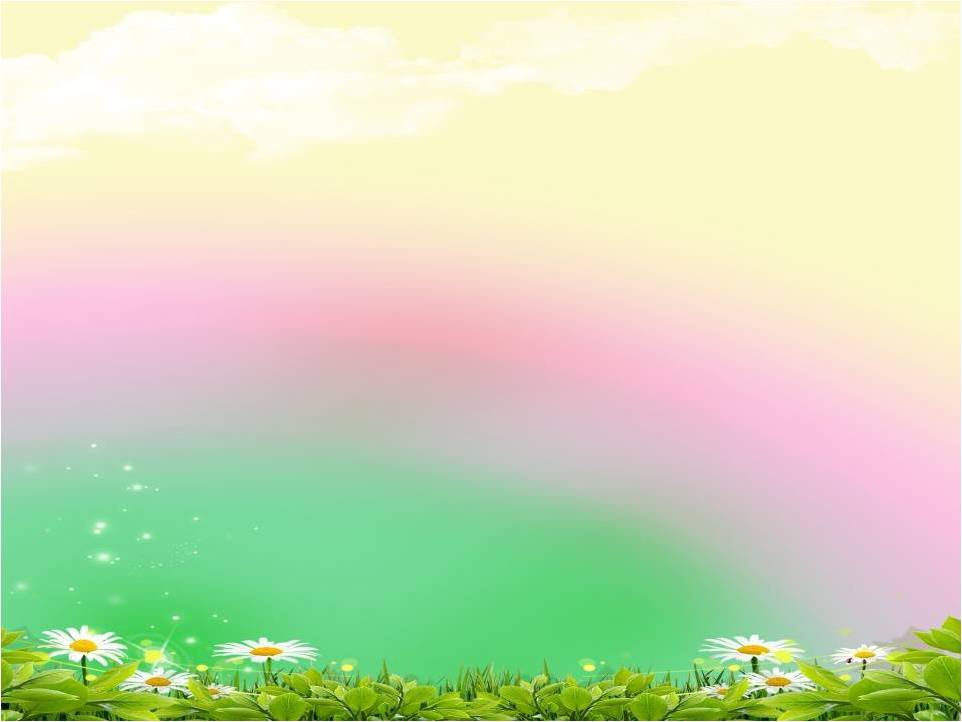 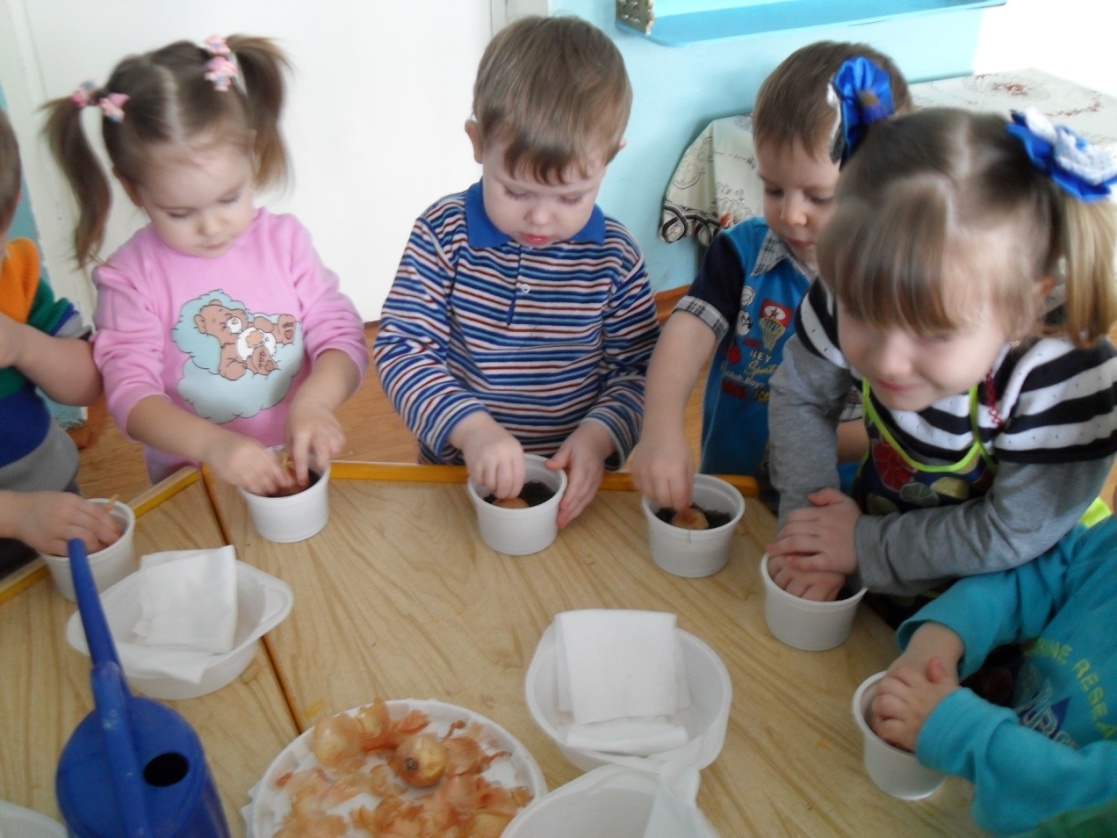 Посадка лука
- Лук надо сажать донцем вниз.
- Покажите, как вы будете, сажать лук? Правильно донцем вниз.
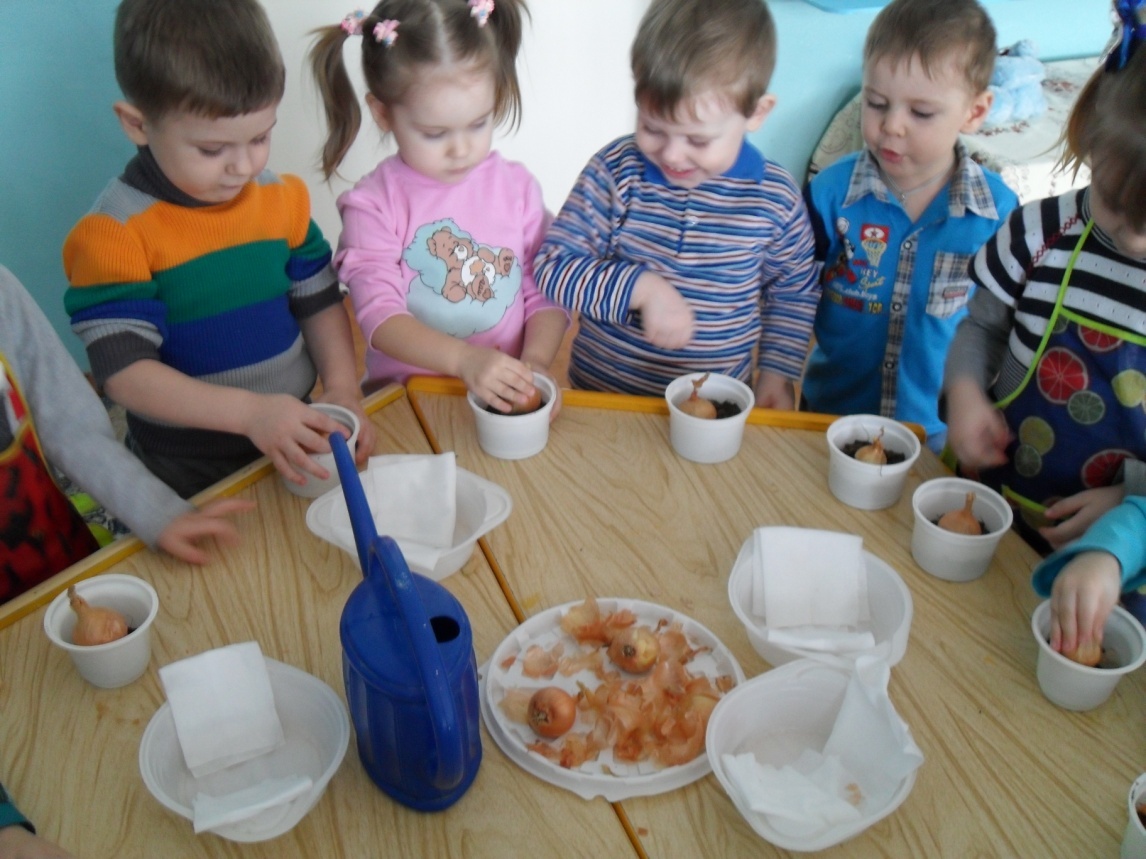 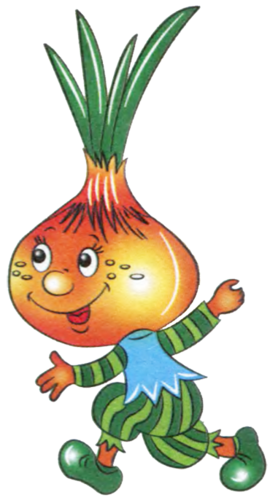 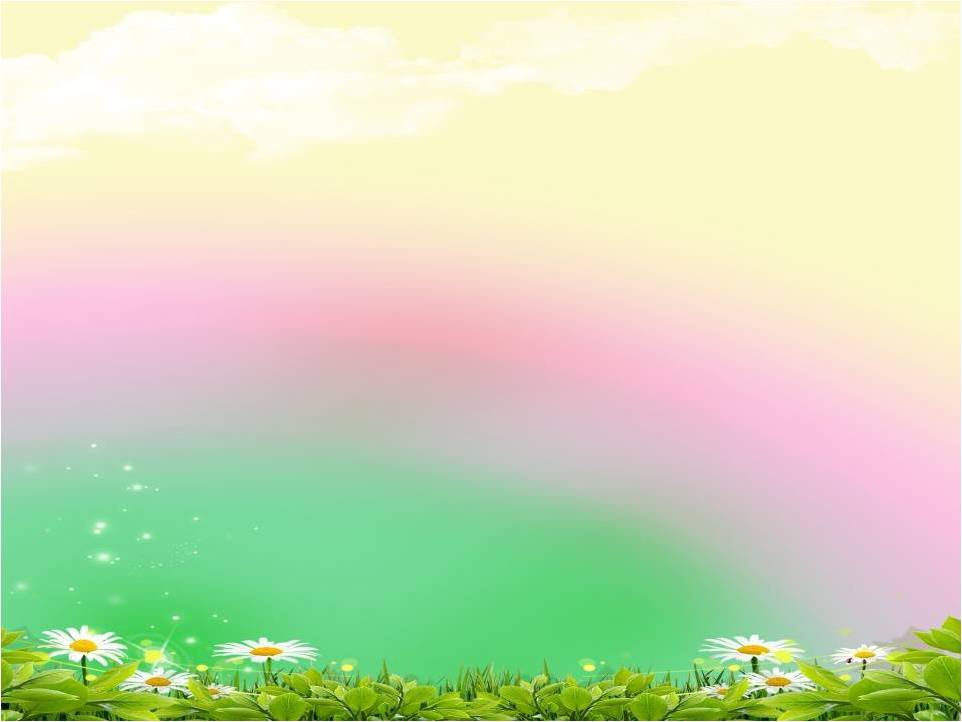 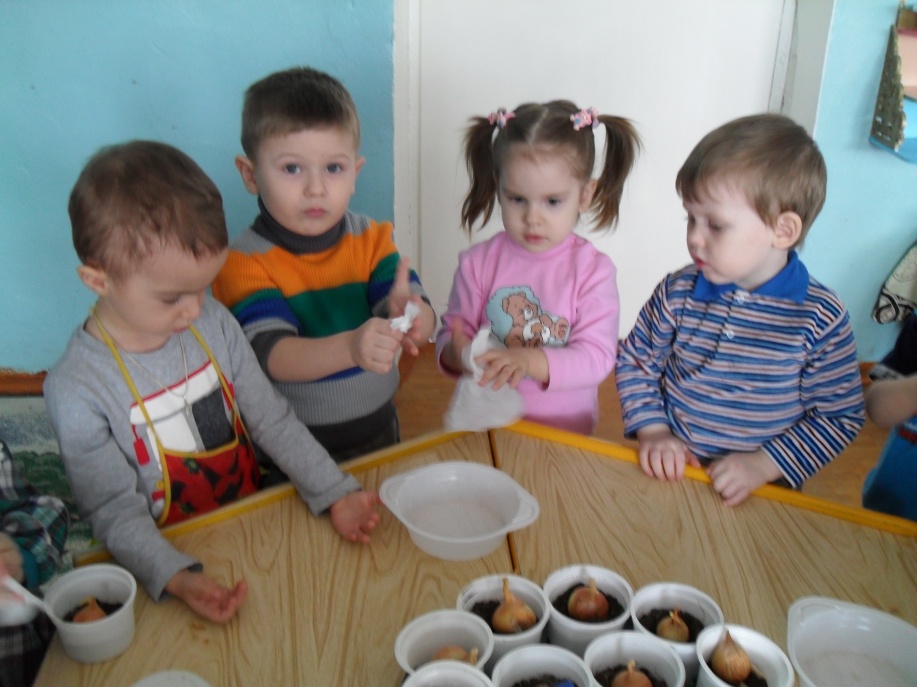 После посадки лука мы протираем руки 
влажными  салфетками
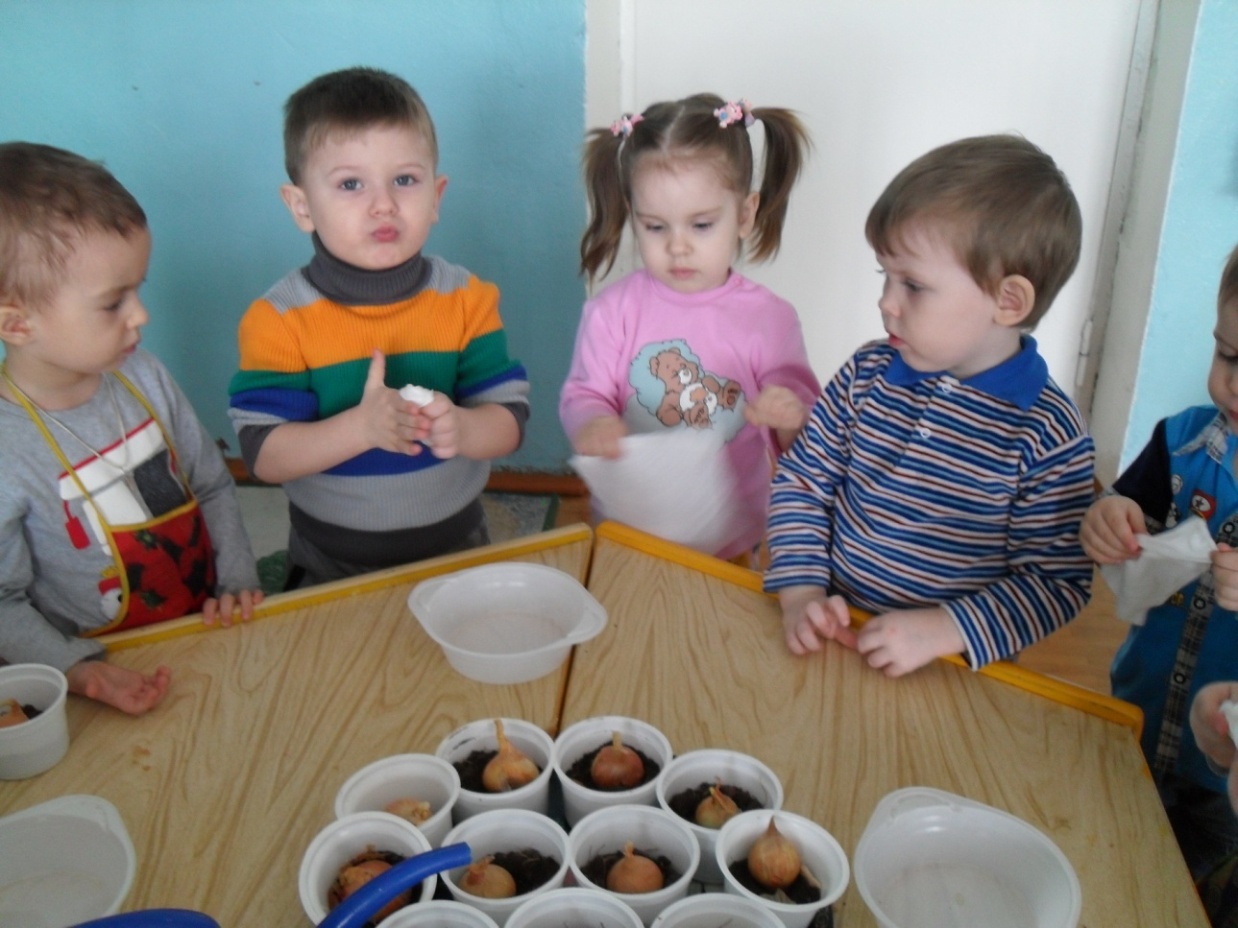 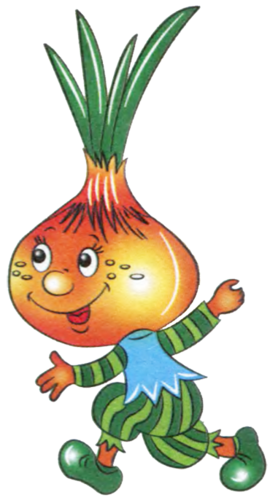 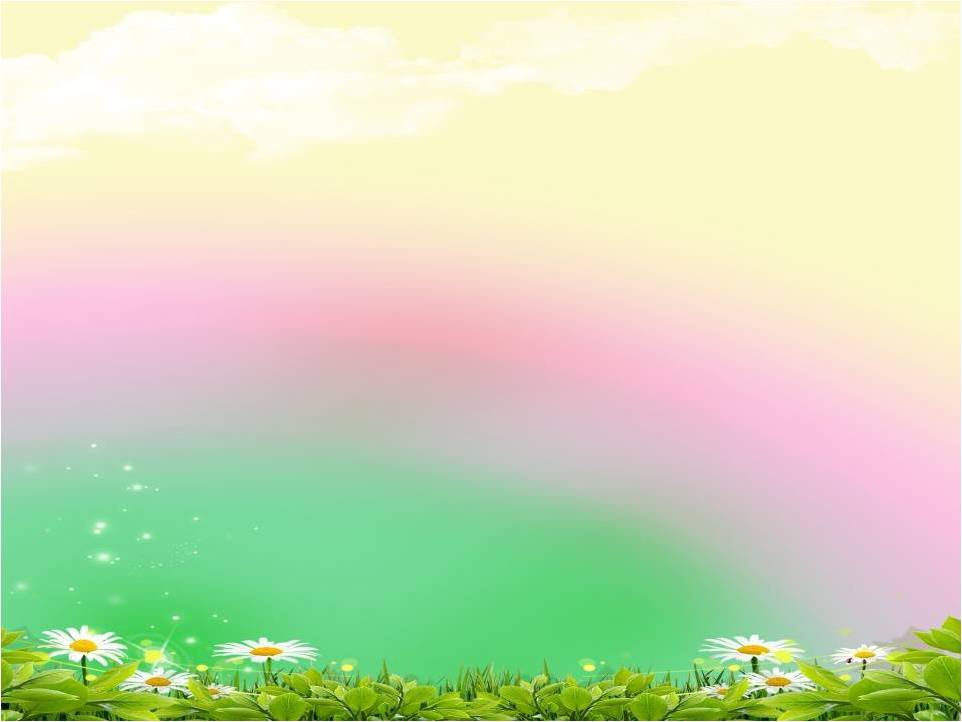 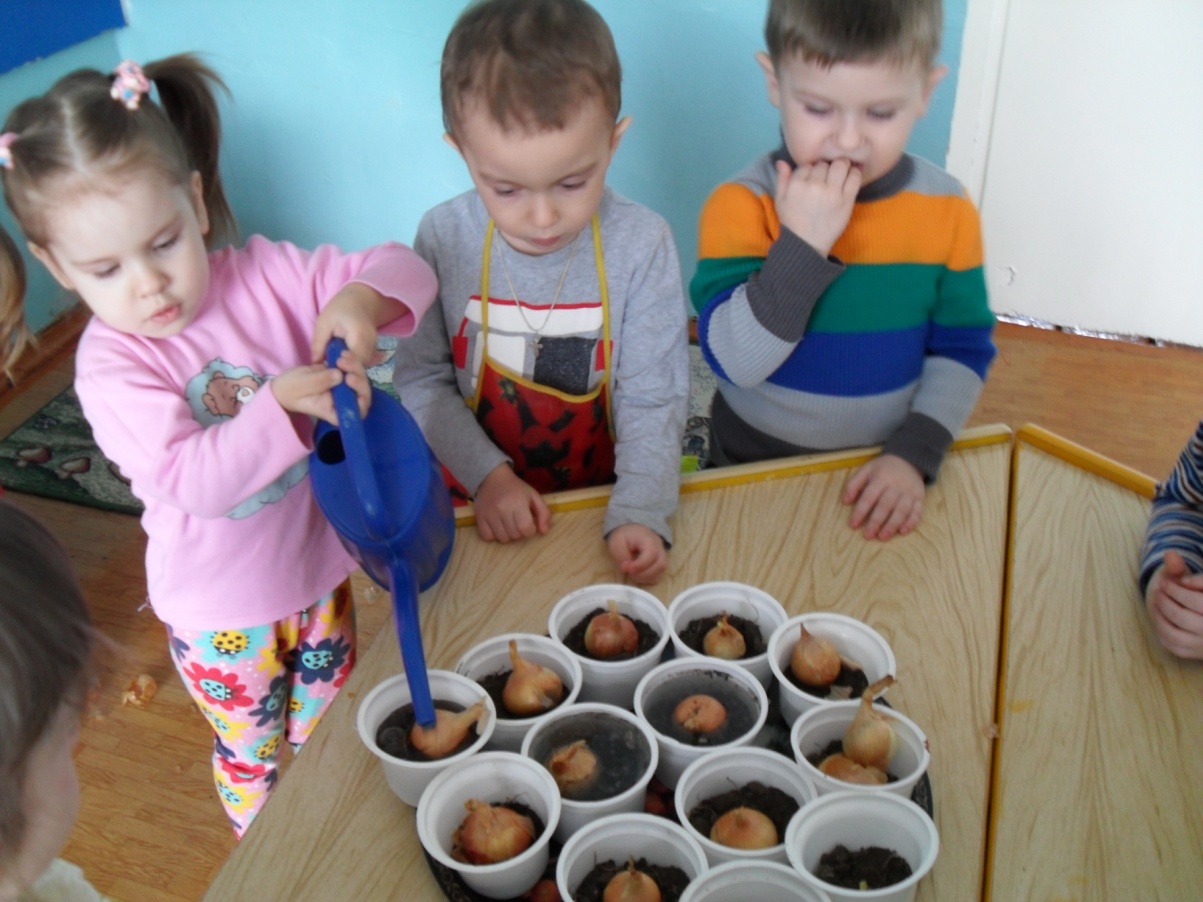 Поливка лука
-А что еще нужно сделать, чтобы наш лук начал расти? 
-Конечно, его нужно полить.
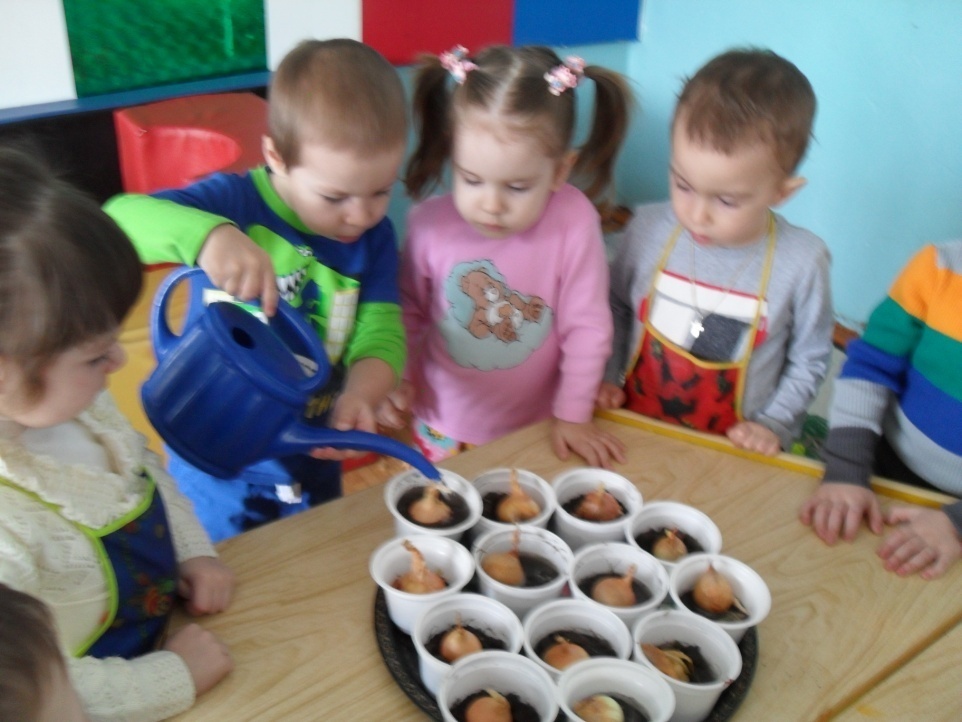 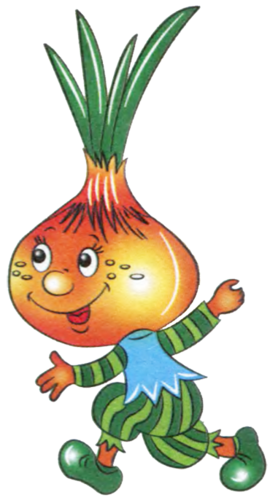 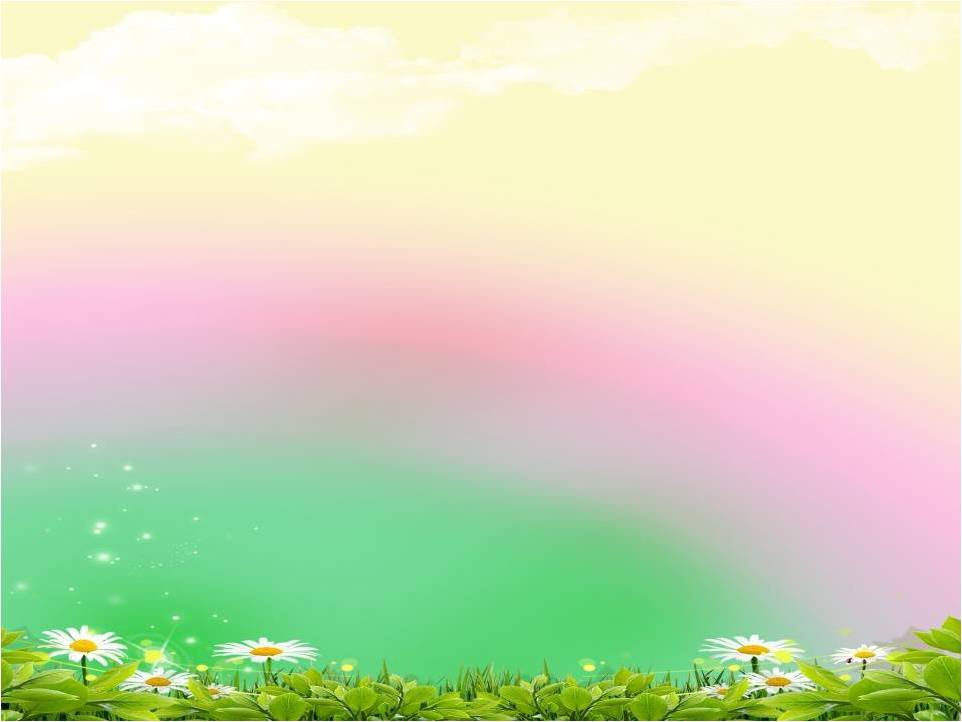 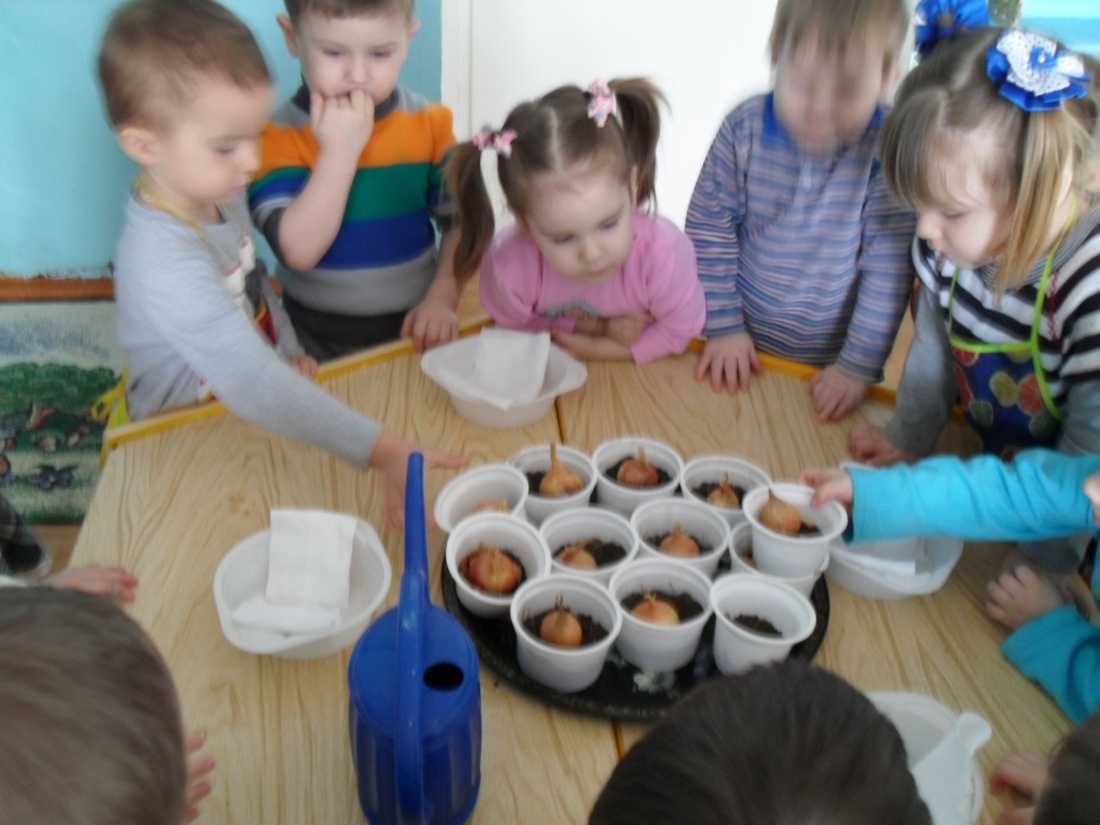 -Ребята, вам понравилось сажать лук? Как мы сажали лук?
-Молодцы, я вами очень довольна.
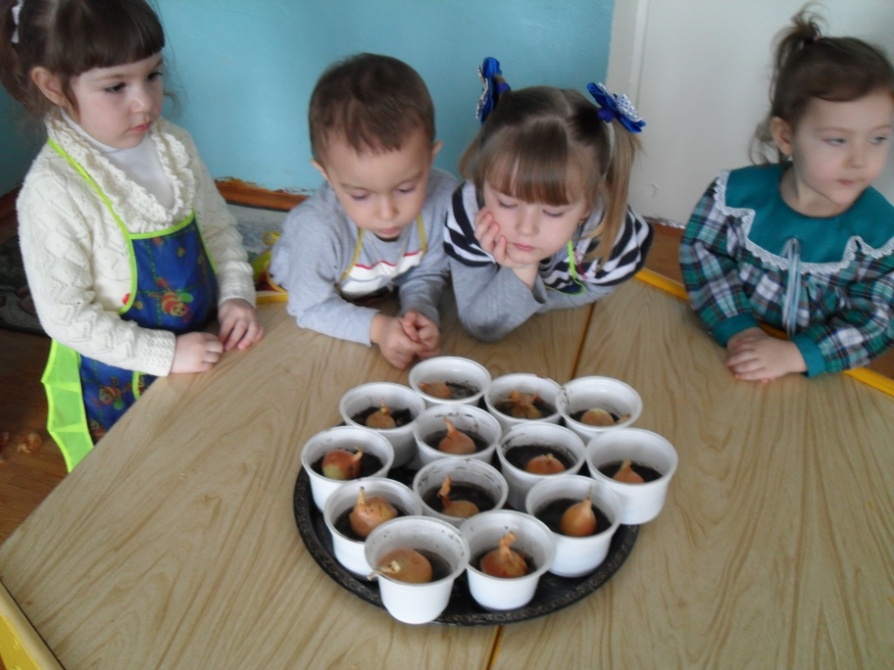 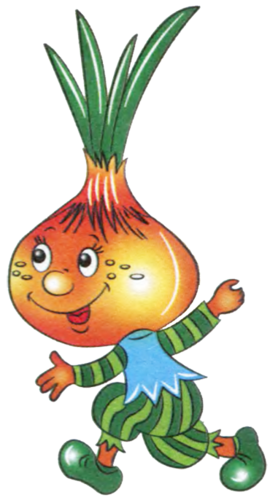 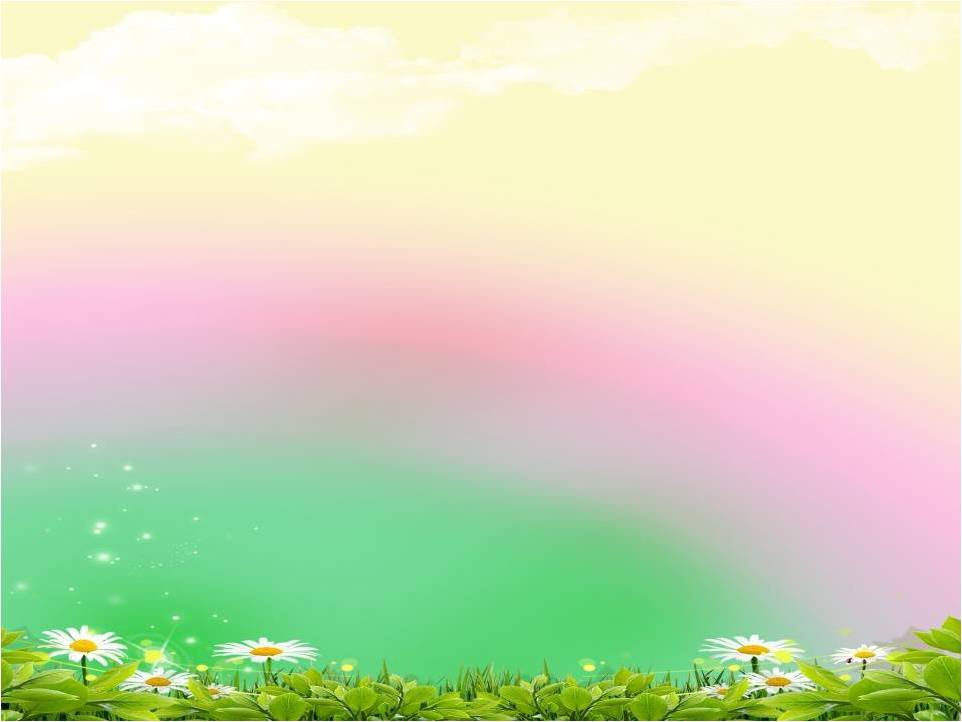 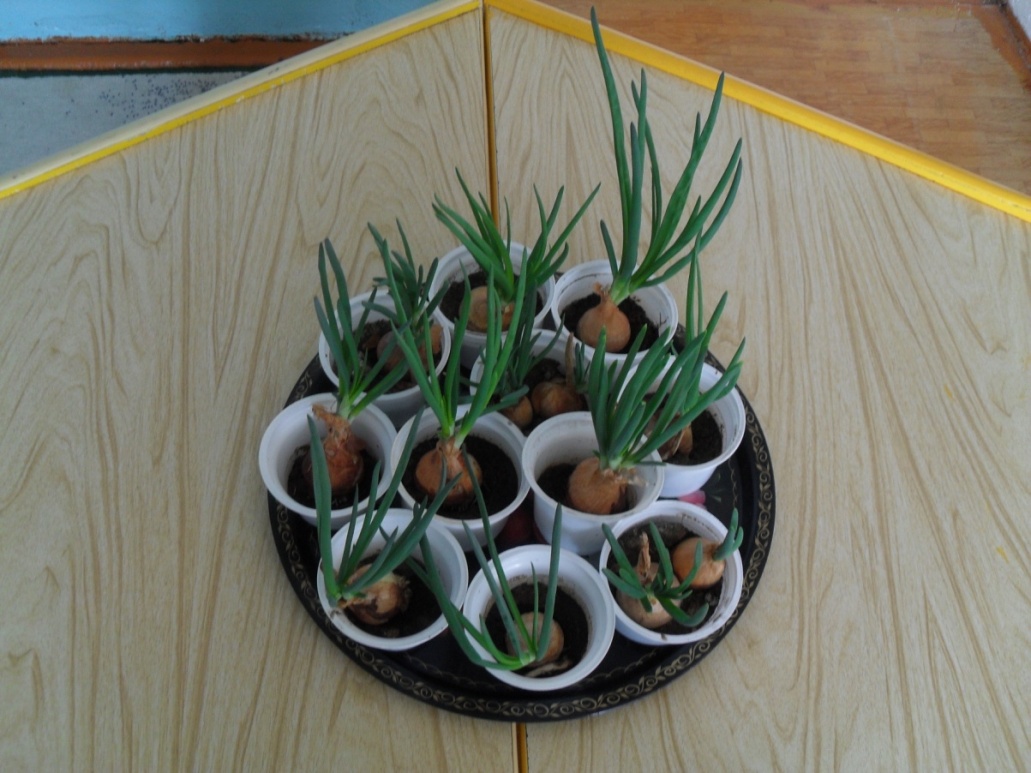 Результаты проделанной 
работы: 

«Урожай выдался на славу»
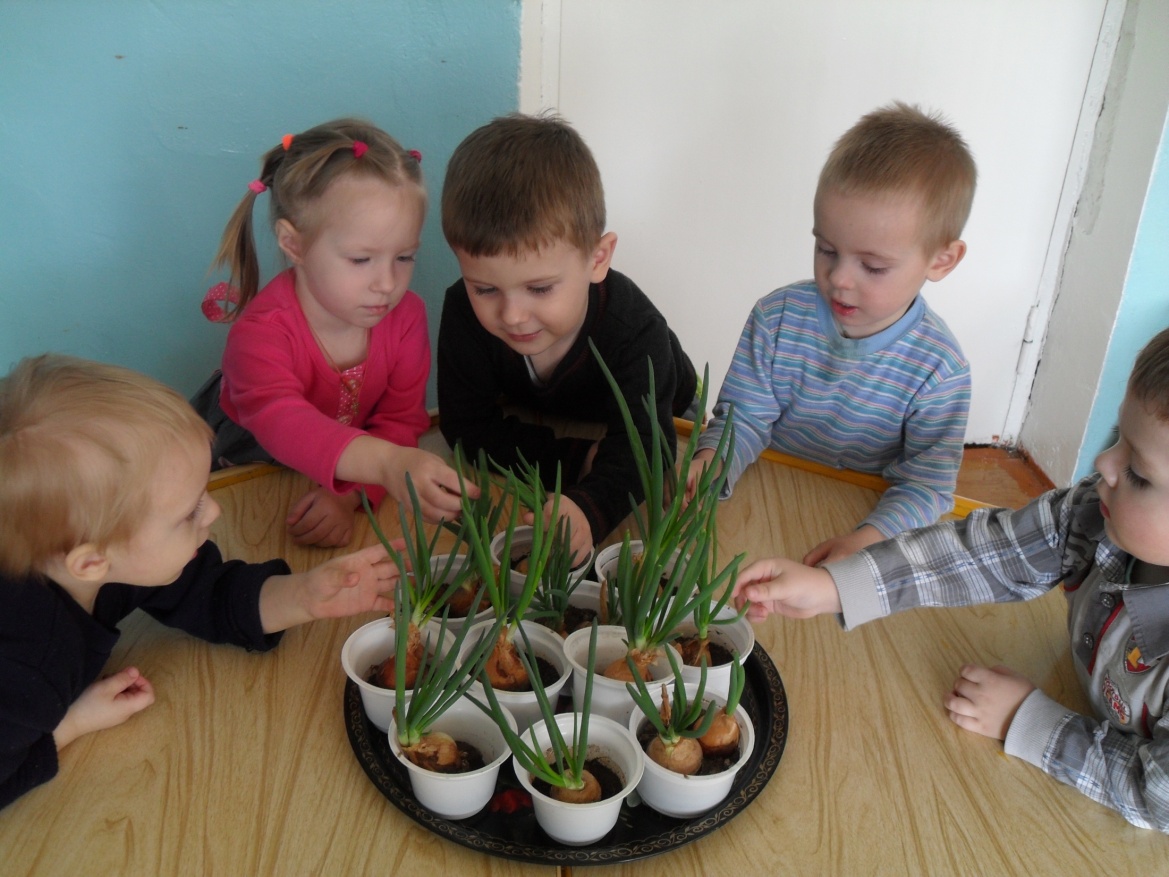 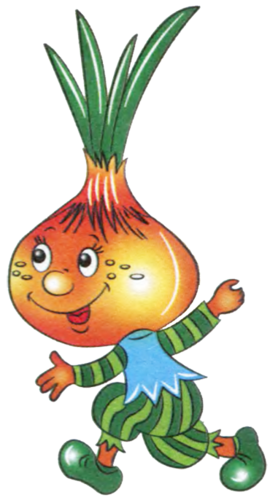 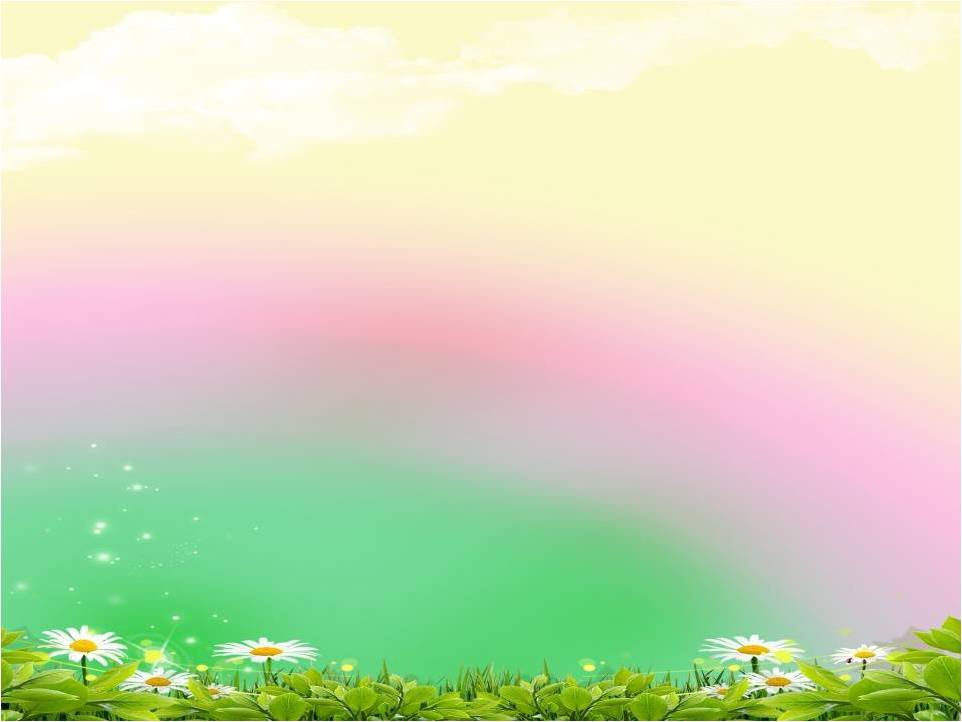 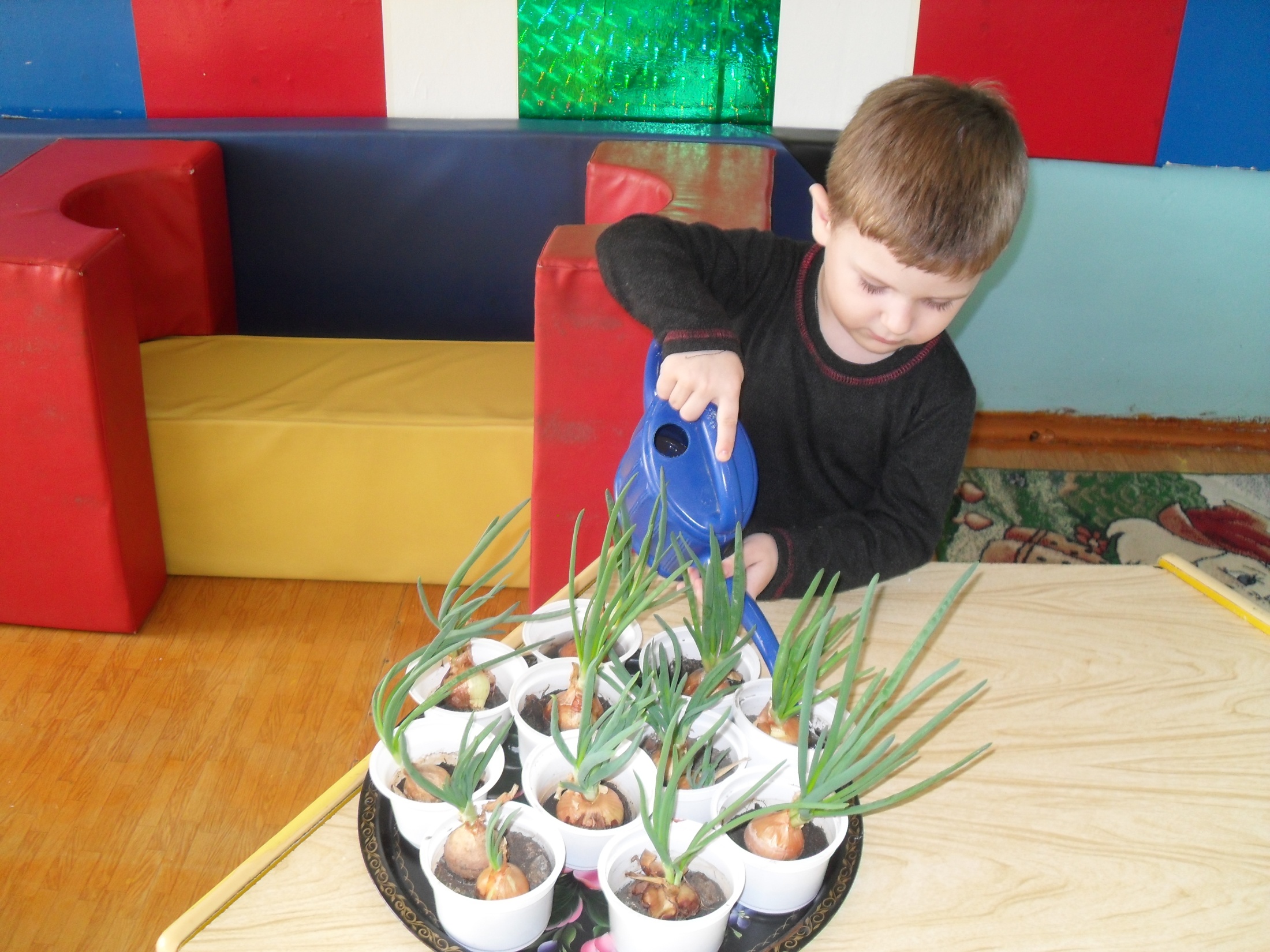 «Расти лучок, расти большой!!!»
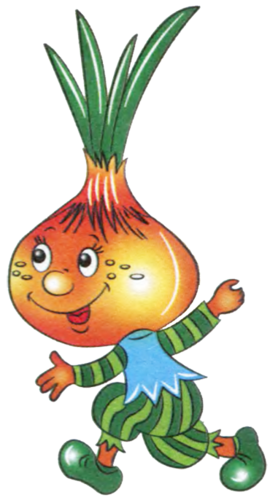 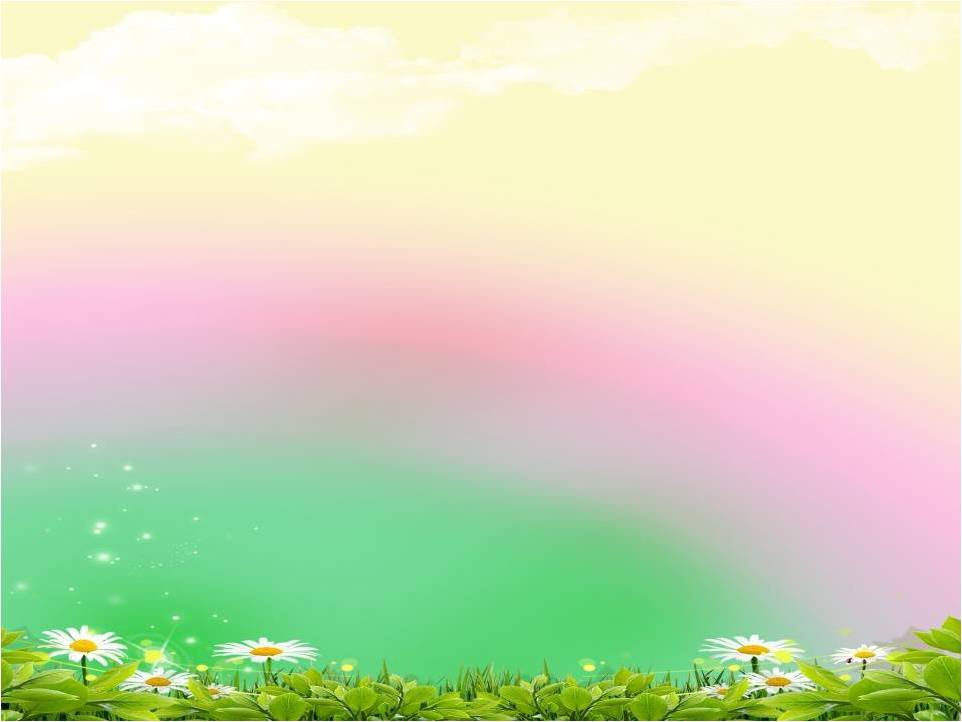 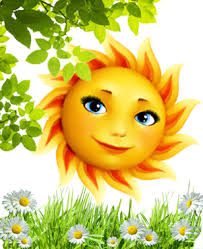 Спасибо за внимание!!!
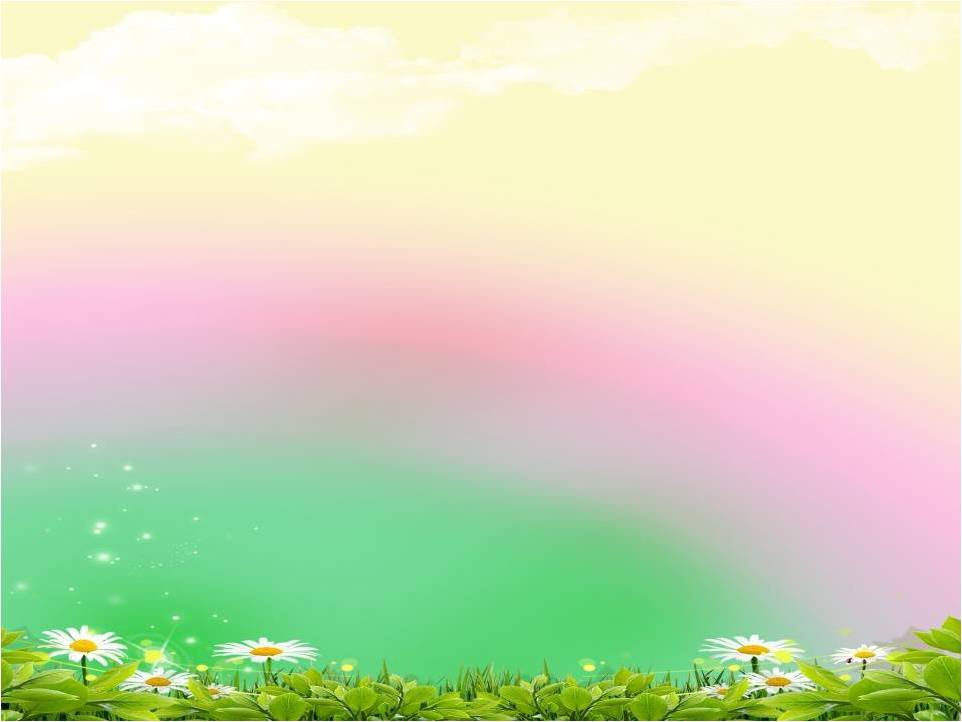 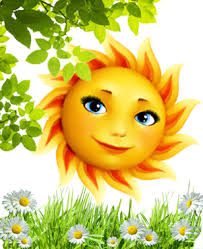 Используемые картинки:
https://yandex.ru/clck/redir/EIW2pfxuI9g?data
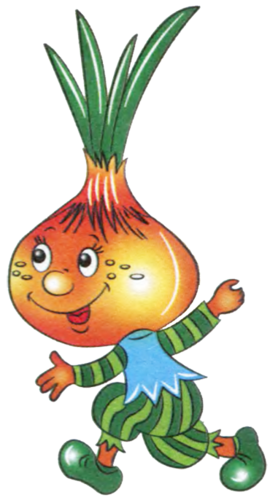 http://odessa.prom.ua/p22129382
http://www.o-prirode.com/news/2012-11-27-192
skazzzki.ru